講師：周宗毅
心智圖一日工作坊
請問什麼是心智圖?為什麼想學心智圖?或是想用它來做什麼呢?
這一次的課程內容
認識心智圖
了解腦袋的使用手冊
8020法則，抓重點
讀/畫心智圖
心智圖的運用
記憶的方式
自我介紹
什麼是心智圖(mind map)
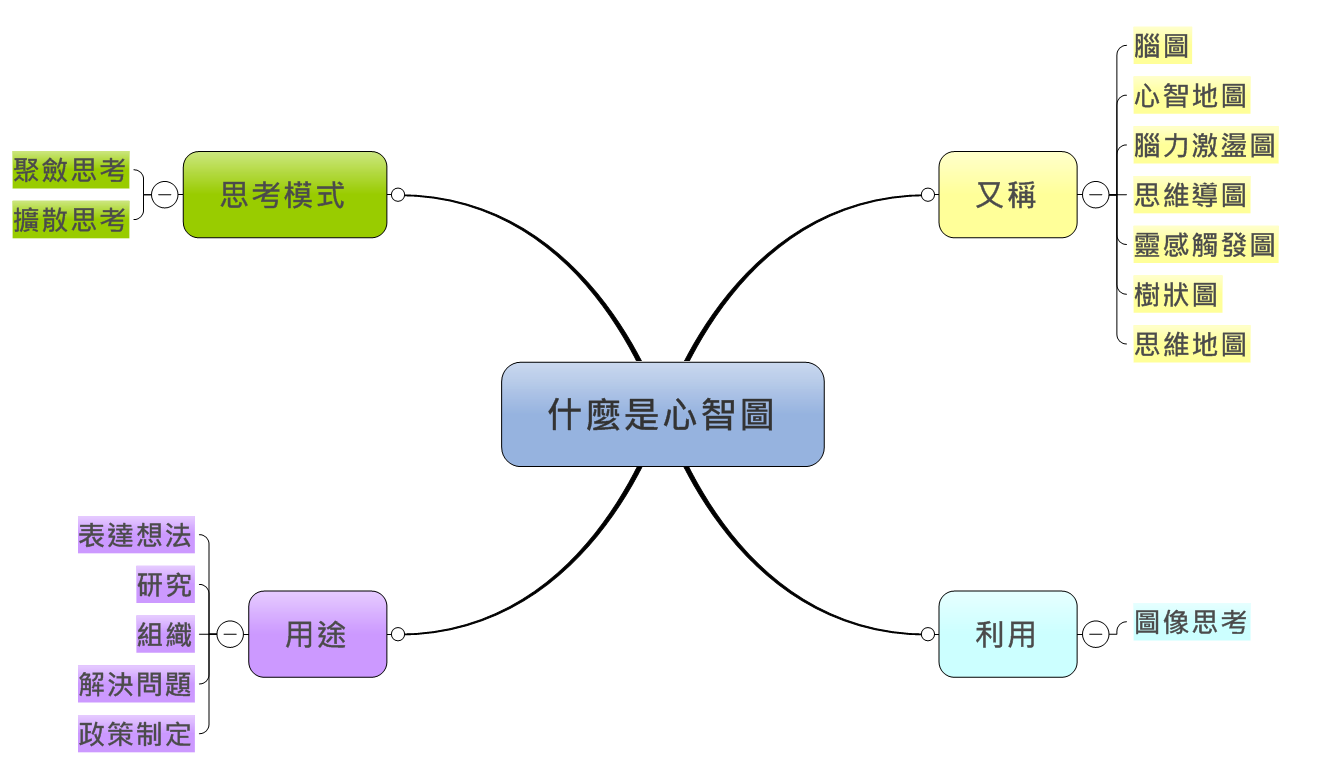 心智圖放射狀的影子
葉脈
腦神經
閃電
樹根
心智圖的優點
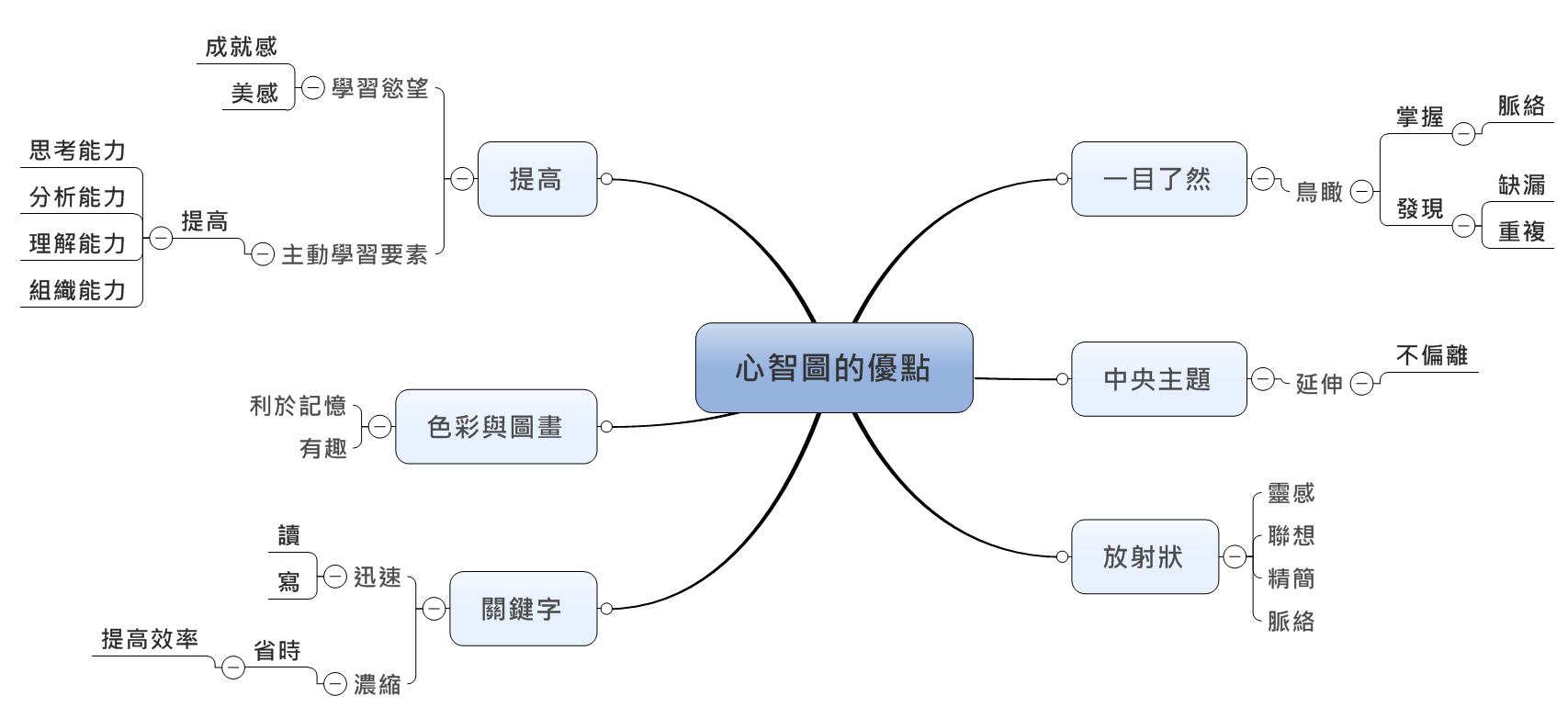 在開始之前讓我們先認識一下我們腦袋的運作
問題
請描述一下你手上拿著一支蓬鬆可口的棉花糖

並告訴我透過這個畫面你還感受到什麼？
大多數人都忽略的秘密
這些秘密包含了
視覺、聽覺、嗅覺、味覺、觸覺
空間
善惡
美醜
邏輯
問題
我要你想像一下，今天下課之後，要吃什麼晚餐？並請你描述一下這細節
有發現嗎？
所以再問大家讀書時期
大家常用什麼方法來做筆記呢?

這樣的筆記效果如何呢?

用什麼方式來記憶呢？
大家都是用哪一種筆記呢？效果如何？
達文西的筆記與心智圖
繽紛的條列式與加入插圖的筆記
大家用什麼方式記憶？
以前用的這些方法覺得有效嗎？
寫100、1000次
念100、1000次
其實大家都沒看過大腦的使用手冊
意識(短期記憶)的極限7+2原理
《神奇的數字：7±2：我們信息加工能力的局限》是美國認知心理學家喬治·A·米勒的一篇重要論文，1956年發表於《心理學評論》

也就是說超過了7個，大多數人腦袋就會當機了。
測試一下
圓周率大家記得小數點以下第幾位？
3.14159《26535897932384626433》這框起來的大家要多久記得起來？
大家要多久可以記起來？
鬼火、嬰兒、靈山、零食、蓮霧、夜壺、龐德、淋巴球、衣領、筷子、一打蛋、雨傘、椅子、鸚鵡、女王頭
腦袋記憶的極限7正負2原理
一般來說
記憶比較好的可以記憶7+2個東西
記憶比較差的可以記憶7-2個東西
請問，什麼是80/20法則?
8020法則
帕雷托法則（Pareto principle），也稱為二八定律或80/20法則

80%的結果取決於20%的原因。
8020法則
全世界80%的財富，掌握在20%的特定人手裡；剩下的20%的財富，散落在80%的人手裡。

而富人中的20%擁有別人所沒有的秘密，因此他們掌握著富人族群中的80%財富。

因此關鍵在於腦袋裡面的關鍵技術、知識、邏輯、「眉角」
生活中的80/20法則
文章中的80/20法則
宗毅說：「文章中也有8020法則，那就是整本書只有20%是重點，其他的80%只不過在說明這20%而已。 」

當你掌握了這２０％，那就幾乎是把一本書看完了。

所以，方法很重要。
文章中的80/20法則
文法上
主詞+動詞+ （修飾語）＋（修飾語）…………..

文章上
一大章主題
多小節主題
更多粗體字
補充說明
回想一下小時候我們的學習
最先學的一定是「名詞」
爸爸、媽媽……..
之後加上了「動詞」
爸爸吃、媽媽吃……
之後再加上「修飾語」
爸爸我要喝ㄋㄟㄋㄟ
爸爸我想要去海邊玩砂………
越來越複雜的語句
所以重點是什麼？在哪裡？
關鍵字！！！關鍵句！！！
關鍵字句
關鍵字：主詞 or 動詞 or 主詞+動詞

關鍵句：標題、粗體字……..
書面上關鍵字句的呈現方式
不一樣的尺寸
顏色
粗體
斜體
有底線
排列上的差異
◎前面加上符號
製作心智圖常用的強調用法
不一樣的尺寸
顏色
粗體
斜體
有底線
螢光筆的應用
加框
請拿出滑鼠肩那張
練習圈出「關鍵字」
開始學習如何畫心智圖
規則0:沒有絕對標準的版本
心智圖呈現的是每個人的思想邏輯結構，所以每個人都不一樣，沒有絕對的正確，但是相對的也會展現出邏輯上奇怪的地方。
遊戲規則1:製作心智圖的原則
遊戲規則2:直系架構或旁系?
認清楚直系(垂直)關係或是旁系(水平)關係
主從關係
重點：大到小、包含、分類方式

例如：
太陽系-地球-北半球-亞洲-台灣-新竹市-東區-勝利路-90號

新竹市、台北市、新竹縣之間則是沒有主從架構的。
一般心智圖的限制
問題與練習
公車、捷運、高鐵、台鐵之間的關係是什麼?
基本上該如何呈現?
如何呈現得更好?
練習
練習將自己的住家以心智圖展開

並且增加其他你聯想到的資訊

限制：
所屬的ＸＸ路，必須是第三層。

時間：１０分鐘
練習（階層化、分類思考）
西瓜
花生
地瓜
百香果
龍眼
荔枝
番茄
空心菜
龍鬚菜
南瓜
把ESBI文章變成心智圖
練習
練習
下午休息之前複習一下畫圖原則
午休時間到……吃飯去吧！下午是應用了!!
心智圖的幾個重點提示
「易讀」且「流暢」
過度省略＝>容易不流暢，需要思考

「適度」的使用歸納用節點，例如：
包含、效果、功效、條件………
講師：周宗毅
心智圖一日工作坊-初階應用
先從認識自己開始吧!!
認識自己之後就可以築夢了!
夢想清單
進階技巧-擬定目標實踐步驟
歸類排列
在讀書上的應用
艾賓浩斯記憶遺忘曲線
進階技巧-快讀高手
進階技巧-快讀高手-製作目錄心智圖
練習製做目錄心智圖(書名:馴錢師)
我製作的目錄
社工工作
個案會談記錄
個案會談記錄的起初
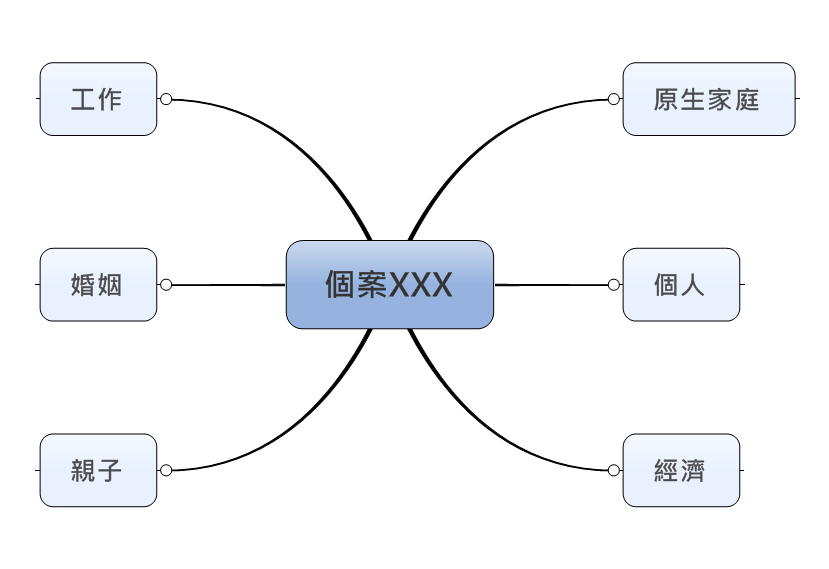 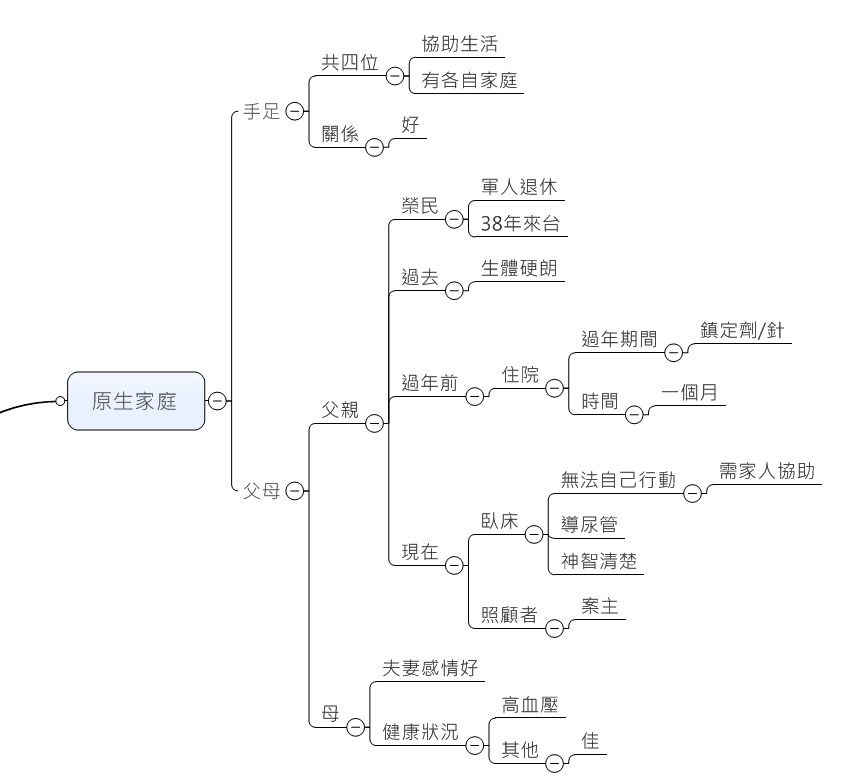 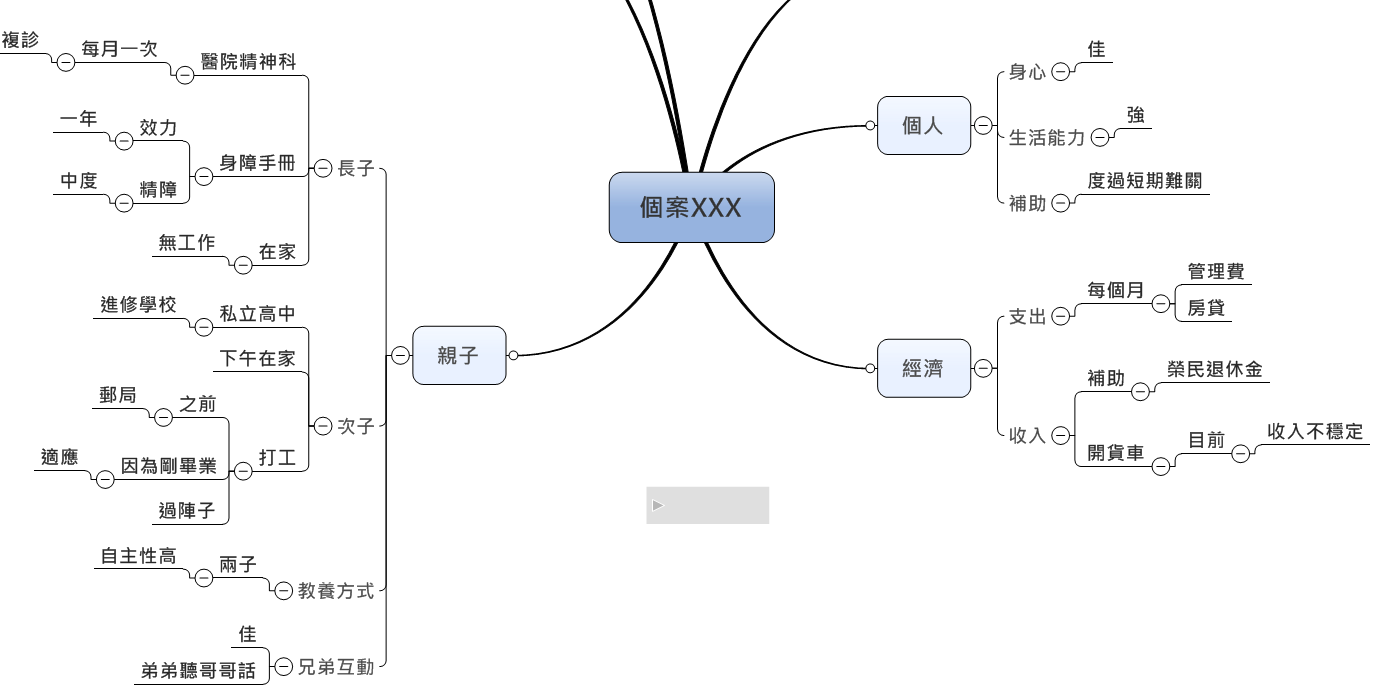 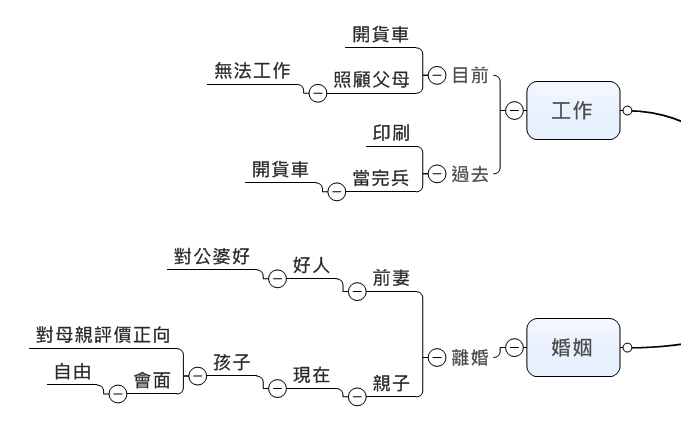 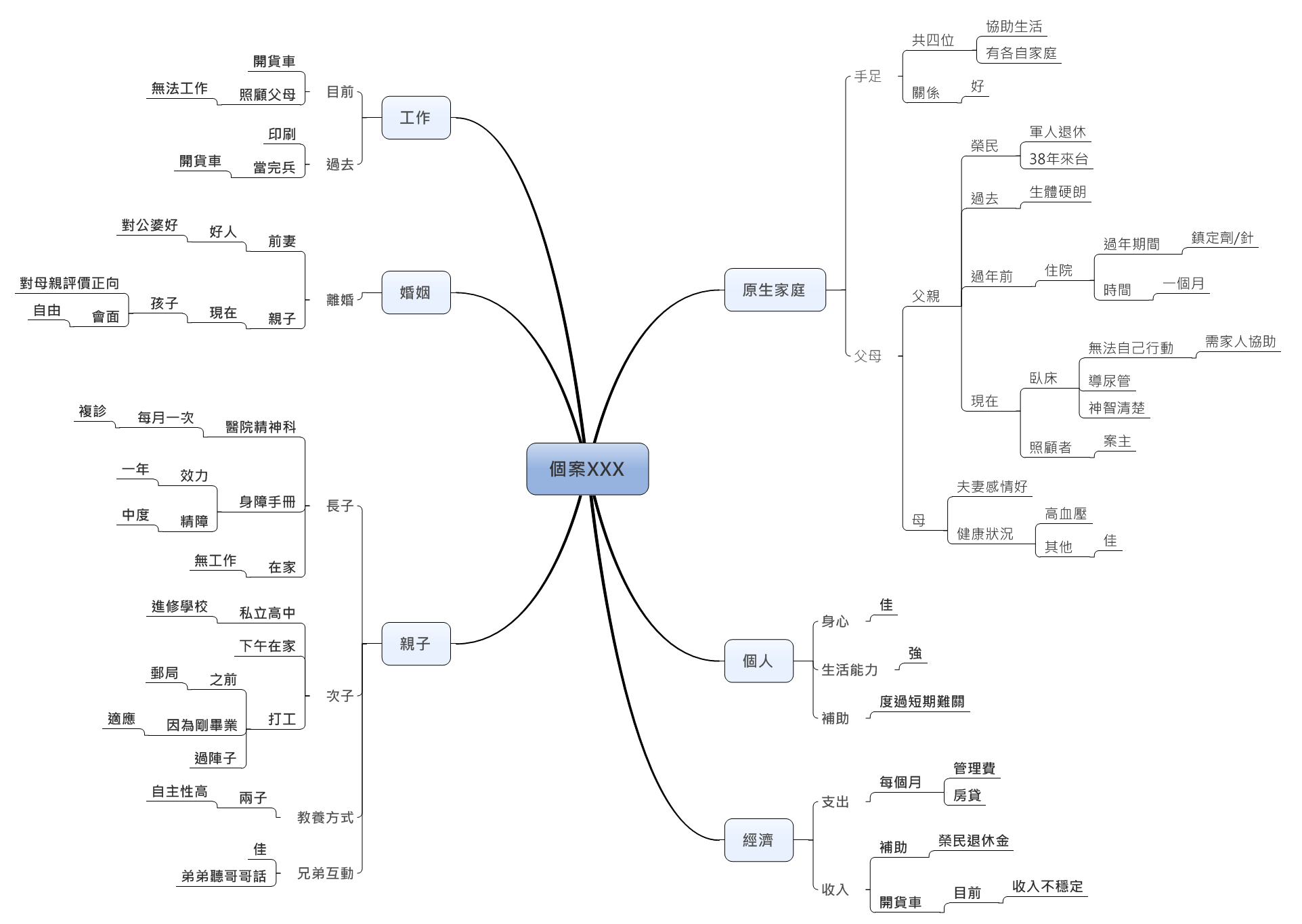 進階技巧-閃電做戰讀書會
社工-即筆個案記錄
會議運用
出席者都清楚明白他人想法
出席者都可以對會議內容提供意見
出席者因為都有貢獻因而激發熱忱與團隊士氣
出席者都可以擁有完整的會議記錄，可以確認大家都正確了解並記憶會議內容
因為心智圖是溝通工具，因此比起傳統會議方式，可以節省80％時間
提昇達成目標的機率
進階技巧-會議記錄
工作項目分析/交接
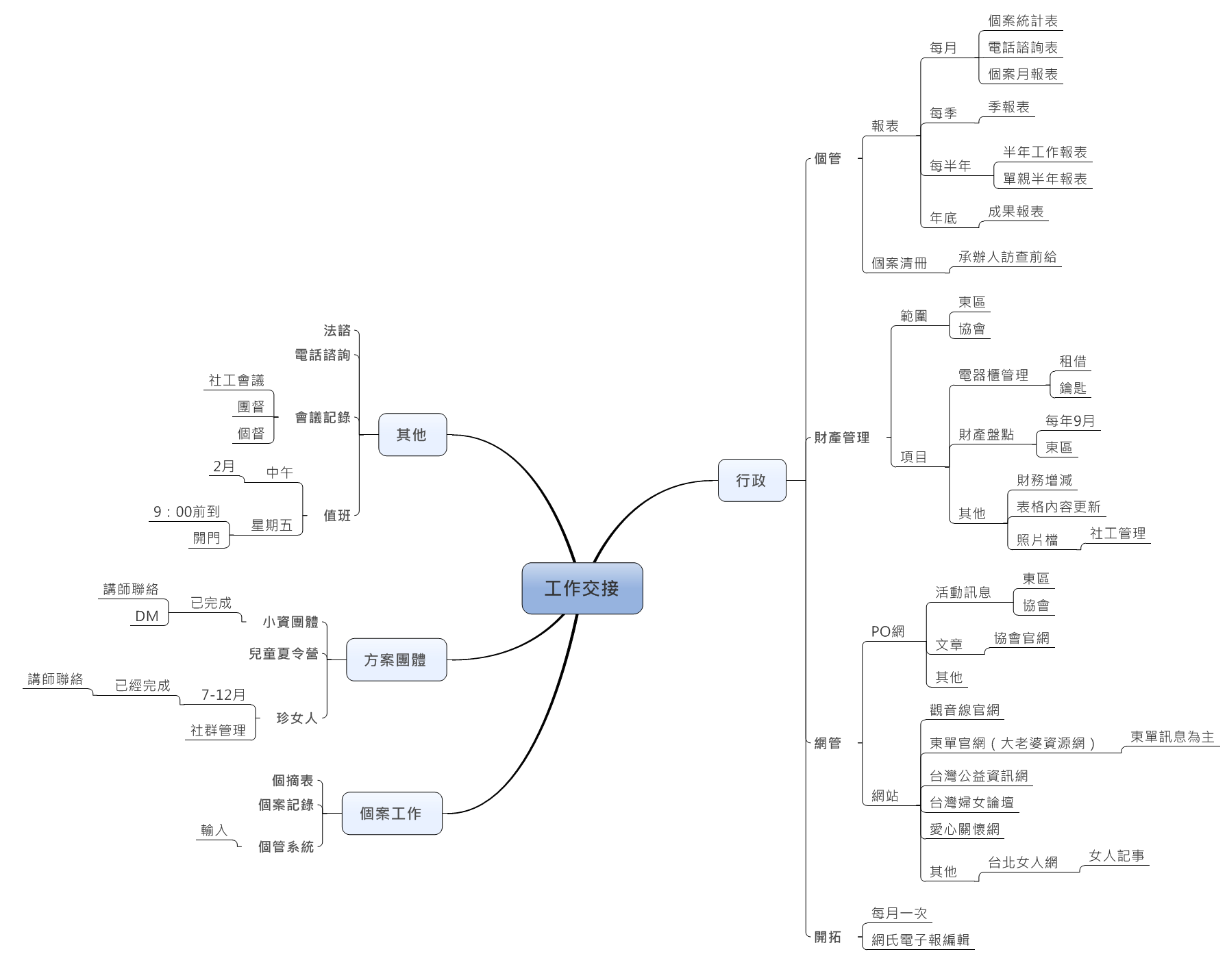 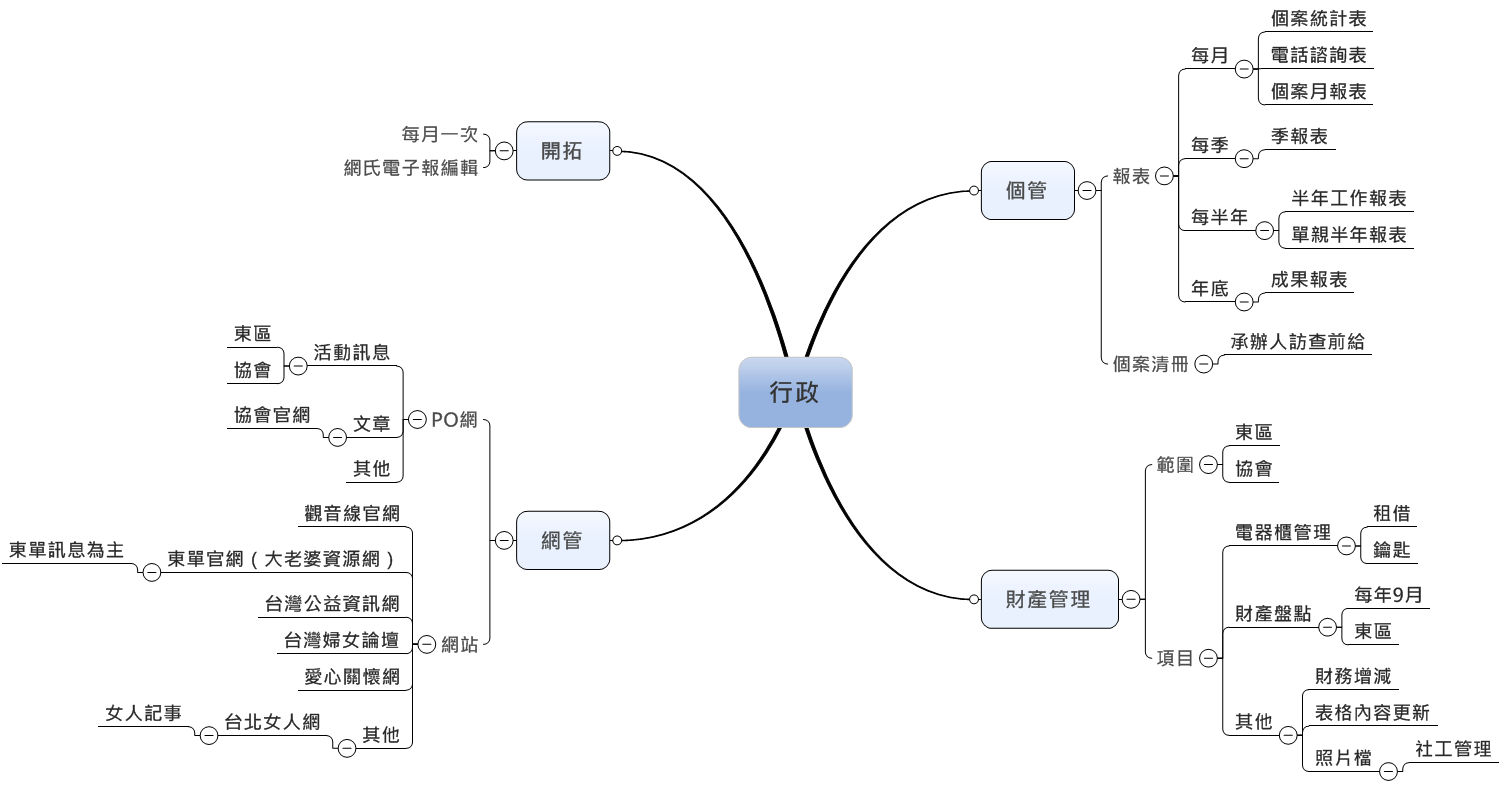 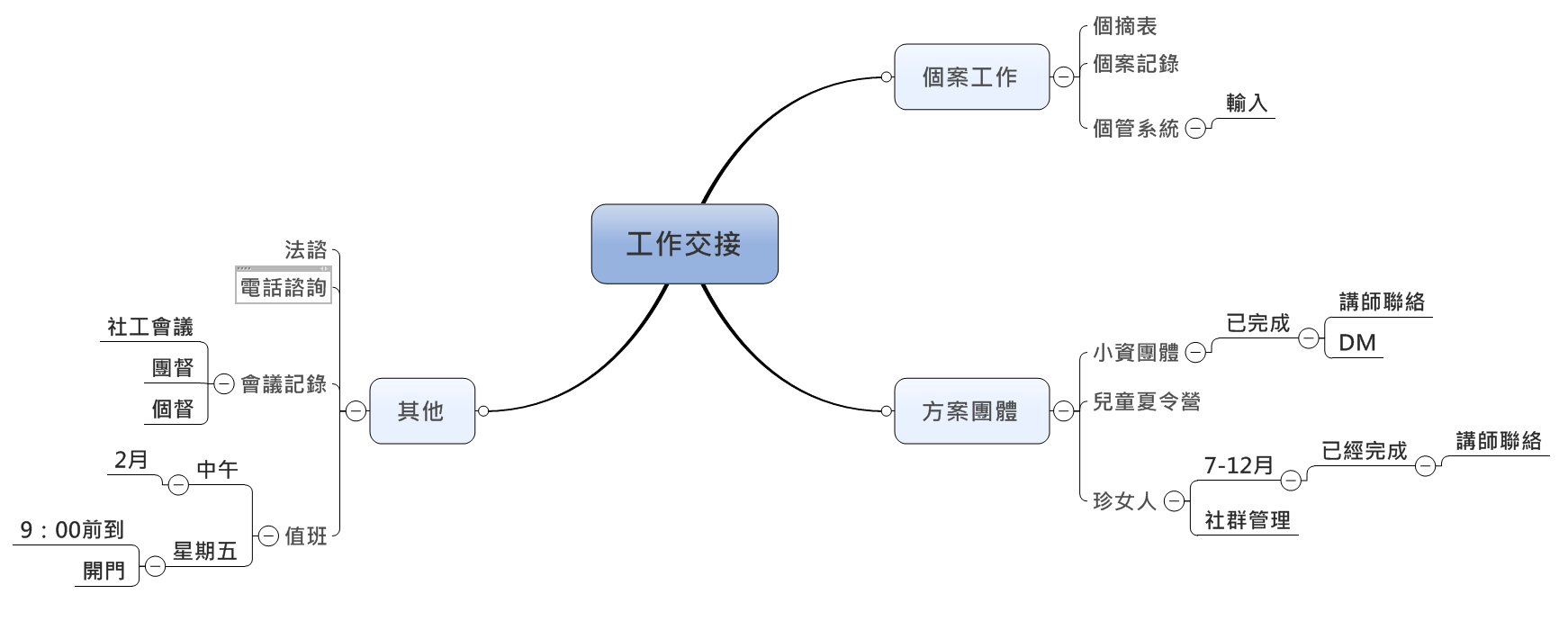 參考書目
心智圖聖經（絕版了！！）
創意是這樣畫出來的（博誌）
超高效心智圖學習法（商周）
考上就靠心智圖（智富）
圖解心智圖．讓學習有效率（新手父母）
心智圖超簡單（晨星）
心智圖練習簿（晨星）
心智圖活用術（晨星）
你的第一本心智圖操作書（耶魯）
成人第一本心智圖練習本（耶魯）
常用軟體
電腦
Buzan's iMindMap 
Mindjet MindManager 
Free mind

I Pad 
Mindjet
MindMeister
iMindMap HD (沒有買斷機制，有包月跟包年)
我個人的FB，搜尋「周宗毅」或掃描下面QR CODE
加入啟動自我平衡工作室，將會知道相關最新課程
今天課程到此結束…今天只是開始，剩下的腦內革命全靠自己的練習，讓自己的生活充滿心智圖吧！！